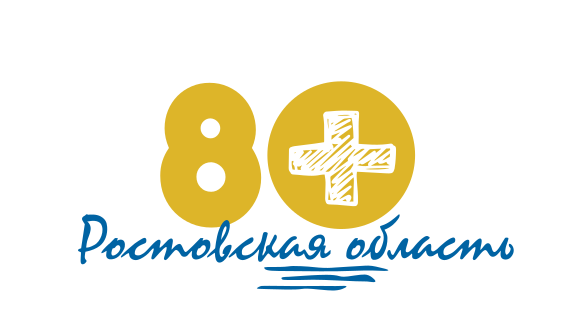 KOHTPAKTHАЯ   CИCTEMA
ОБЗОР ОСНОВНЫХ ИЗМЕНЕНИЙ В
РЕГУЛИРОВАНИИ ЗАКУПОК ПО  44-ФЗ
НАЧАЛЬНИК ОТДЕЛА ЦЕНТРАЛИЗОВАННЫХ ЗАКУПОК
MИНИСТЕРСТВО ЗДРАВООХРАНЕНИЯ  РОСТОВСКОЙ ОБЛАСТИ
Е.В.КОЗЛОВА
Самые последние и важные измененияв сфере закупок по Закону № 44-ФЗ
1. Внесены изменения в порядок формирования планов закупок и планов-графиков - Постановление
Правительства РФ от 25 января 2017 г. № 73
2. Казначейский контроль перестал быть блокирующим, стал последующим (см. изменения в
постановление № 1367 (ППРФ № 315, вступило в силу 23 марта 2017 года)
3. При планировании закупок в ряде случаев следует указывать нули ≪000…≫: несколько ОКПД в
одной закупке, по укрупнённым строчкам, вместо КВР (у бюджетных учреждений, унитарных
предприятий), или если несколько КВР (Приказ Минэкономразвития России от 29 ноября 2016 №
768)
4. Изменения НМЦ в пределах +/- 10% относительно запланированной больше не допускаются.
Надо вносить изменения в план-график и ждать 10 дней
5. Штрафы за нарушения при планировании (изменения в КоАП № 318-ФЗ от 03 июля 2016)
2
Самые последние и важные измененияв сфере закупок по Закону № 44-ФЗ
6. Перечень товаров и услуг для федералов, когда нельзя платить авансы (распоряжение
Правительства РФ от 14 марта 2017 г. № 455-р)
7. Расширен объем информации, который надо внести в реестр контрактов (см. ПП РФ №1084  от 28.11.2013)
с 01.01.2017 – информация об авансе, стране происхождения ли изготовителе, цена за единицу, если по п.2 ст.42),
с 01.02.2017 - по ЛС – МНН, №РУ, владелец РУ, производитель, лекарственная форма, дозировка, кол-во в упаковке, и т.п
с 01.04.2017 – информация о гарантии на товар,работы,услуги, о наступлении гарантийного  случая, исполнении обязательств по гарантии)
С 1 ноября в реестр контрактов нужно вносить сведения о договорах исполнителя с малым бизнесом    Постановление Правительства РФ от 13.04.2017 N 443
3
Самые последние и важные измененияв сфере закупок по Закону № 44-ФЗ
8. Правительством РФ приняты постановления, необходимые для реализации
положений Закон № 44-ФЗ о СПЕЦИАЛЬНЫХ ИНВЕСТИЦИОННЫХ КОНТРАКТАХ: постановление от 28 января 2017 г. № 96;
постановление от 2 февраля 2017 г. № 121, постановление от27 февраля 2017 №231.
9. Порядок определения начальной цены контракта на лекарственные препараты будет
устанавливать Минздрав России - постановление Правительства РФ от 8 февраля 2017
№ г. 149
10.Утверждён порядок формирования каталога товаров, работ, услуг для обеспечения
государственных и муниципальных нужд - постановление Правительства Российской
Федерации от 8 февраля 2017 г. № 145
11.Установлено новое единое требование  статья 31 о том , что участники закупки (ю/л) в течение 2-х
лет до момента подачи заявки на участие в закупке не должны привлекаться к
адм. ответственности за совершение адм. правонарушения по 19.28 КоАП РФ (с 09.01.2017)
4
Самые последние и важные измененияв сфере закупок по Закону № 44-ФЗ
12.Уточнено единое требование об отсутствии судимости – теперь участники в заявке на
участие в закупке должны продекларировать отсутствие у них (их должностных лиц)
судимости за незаконное участие в предпринимательской деятельности, получение взятки,
дачу взятки и посредничество во взяточничестве (статьи 289–291.1 Уголовного кодекса РФ)
(с 09.01.2017)
13.Снижена ключевая ставка до 9,75% (с 27.03.2107)
14.Отельные ФГУПы, имеющие существенное значение для обеспечения прав и  законных интересов граждан, обороноспособности и безопасности государства,
выведены из-под действия Закона № 44-ФЗ и продолжат осуществлять закупки в
рамках Закона № 223-ФЗ (перечень - распоряжение Правительства РФ от 31.12.2016  №2931-р);
Самые последние и важные измененияв сфере закупок по Закону № 44-ФЗ
15.На заказчиков, осуществляющих деятельность на территории иностранного  государства, не распространяется ограничение по цене контракта в 100 тыс. руб.
при осуществлении закупок по п. 4 ч. 1 ст. 93 Закона № 44-ФЗ (с 06.01.2017);

16. Внесены изменения в постановление Правительства РФ от 23.01.2015 № 36 ≪О порядке и сроках ввода в эксплуатацию единой информационной системы в сфере закупок≫, предусматривающие перенос срока обеспечения возможности
подачи через ЕИС заявок на участие в определении поставщика (подрядчика,
исполнителя) и окончательных предложений с 1 января 2017 г. на 1 января 2018 г.
Самые последние и важные измененияв сфере закупок по Закону № 44-ФЗ
17. Перечень площадок для проведения электронных аукционов в рамках Закона № 44-ФЗ дополнен
электронной площадкой ОАО ≪Российский аукционный дом≫ (http://lot-online.ru) (с 31.12.2016)
18. Правительством РФ утверждены типовые условия контрактов, предусматривающих привлечение
к исполнению контрактов субподрядчиков, соисполнителей из числа СМП, СОНКО (ППРФ от 23
декабря 2016 г. №1466, с 04.01.2017):
- привлекать к исполнению контракта субподрядчиков, соисполнителей из числа СМП, СОНКО в объеме не менее 5 % от
цены контракта. (см. письмо Минэкономразвития от 15 февраля 2017 г. N Д28и-629)
- в срок не более 5 раб. дней со дня заключения договора с субподрядчиком, соисполнителем представить заказчику:
а) декларацию о принадлежности субподрядчика, соисполнителя к СМП, СОНКО, составленную в простой письменной
форме, подписанную руководителем (иным уполномоченным лицом) и заверенную печатью (при наличии печати);
7
Самые последние и важные измененияв сфере закупок по Закону № 44-ФЗ
б) заверенную копию договора (договоров), заключенного с субподрядчиком, соисполнителем;
- в течение 10 раб. дней со дня оплаты поставщиком (подрядчиком, исполнителем) выполненных обязательств по договору с
субподрядчиком, соисполнителем представлять заказчику следующие документы:
а) копии документов о приемке;
б) копии платежных поручений…
19. Признано утратившим силу постановление Правительства РФ от 24 декабря 2013 г. № 1224 ≪Об установлении запрета и ограничений на допуск… для нужд обороны страны и безопасности  государства≫ и установлен новый запрет – постановление Правительства РФ от 14.01.2017 № 9
 20.  Дополнение части 1 статьи 93 пунктом 49. См. текст новой редакции

   осуществление  уполномоченным Правительством Российской Федерации
 федеральным  органом  исполнительной власти закупок работ по изготовлению
 акцизных марок для маркировки алкогольной продукции и табачной продукции,
 ввозимых  в  Российскую  Федерацию,  по  ценам (тарифам), установленным в
 соответствии с законодательством Российской Федерации.
8
Самые последние и важные измененияв сфере закупок по Закону № 44-ФЗ
21. Изменение пункта 5 части 1 статьи 93
Добавлены   физкультурно-спортивные     организации 
   
22.  Приняты государственной думой изменения в части Ограничение сроков оплаты по контрактам (договорам) – для всех не более 30 дней , для СМП и СОНО- не более 15  дней
9
Обсуждаемые изменения в сфере закупок вбудущем
❒ Полный переход на электронные закупки в Законе 44-ФЗ


❒ Расширение практики типовых контрактов

❒ Переход к Каталогу товаров, работ, услуг, включающему
шаблоны описания объектов закупки (в т.ч. перечень
характеристик и допустимых значений). Любые
доп.характеристики потребуют отдельного обоснования


❒ Переход к системе электронного обжалования


❒ Установление закрытого перечня оснований одностороннего
отказа от исполнения контракта в Законе № 44-ФЗ
10
ОСНОВНЫЕ НОВОВВЕДЕНИЯв строительстве/ремонте/реконструкции
1. Субподряд всегда РАЗРЕШЕН (нельзя запрещать), кроме случаев, установленных ПРФ (ч.2 ст.110.2).
2. СМР+ПИР в одном лоте ТОЛЬКО в случаях, установленных ПРФ (ч.16.1 ст.34).
3. Строительство и реконструкция оплачиваются только после приёмки госстройнадзором (ч.4 ст.110.2).
4. Если ПИР подлежит госэкспертизе – принять и оплатить результаты по контрактам на ПИР можно только
после положительного заключения ГГЭ (ч.3 ст.110.2).
5. Приложениями к контракту должны быть график работ и график оплаты работ (ч.6 ст.110.2).
6. Оплата строительства и реконструкции всегда поэтапно (ч.5 ст.110.2 + ждем методику Минстроя).
7. Любой заказчик, закупающий разработку ПД (или только АПР) должен включать в контракт свое право
многократного использования ПД на основе АПР, приобретенного по контракту (ч. 1 ст. 110.1)
11
ОСНОВНЫЕ НОВОВВЕДЕНИЯв строительстве/ремонте/реконструкции
8. Новая Методика ценообразования (приказ Минстроя России от 29.12.2016 №1028/пр ≪Об  утверждении Методики применения сметных норм≫ (обязательная, но заработает только в  конце 2017 года)
9. Обязательное подтверждение достоверности сметной стоимости (ст.8.3 ГрК РФ и постановление
Правительства № 427 от 18.05.2007 года, для всех заказчиков в рамках 44-ФЗ и 223-ФЗ при
закупках капремонта, реконструкции и строительства)
10. Изменения с 1 июля 2017 года в ОТМЕНА допусков СРО - ст. 3.3. Закона № 191-ФЗ (в ред. Закона
№ 372-ФЗ)
11. Изменены формулировки в постановлении № 99 от 04.02.2015 (доп.требования)
12
ОСНОВНЫЕ ПРАВИЛА ПОДГОТОВКИ ТЗ(ст.33 – описание объекта закупки)
Должно быть основано на правилах нормирования

2. Должно учитывать антимонопольные требования

3. Должно соответствовать Закону № 44-ФЗ

4. Должно быть подготовлено с учетом требований
законодательства о техническом регулировании

5. Должно учитывать требования законодательства об
энергетической эффективности и энергосбережении

6. Должно учитывать пожелания конечного потребителя
13
В ОПИСАНИИ ОБЪЕКТАЗАКУПКИ НЕЛЬЗЯ УКАЗЫВАТЬ:
1. товарные знаки,
2. знаки обслуживания,
3. фирменные наименования,
4. патенты,
5. полезные модели,
6. промышленные образцы,
7. наименование места происхождения товара,
8. наименование производителя.
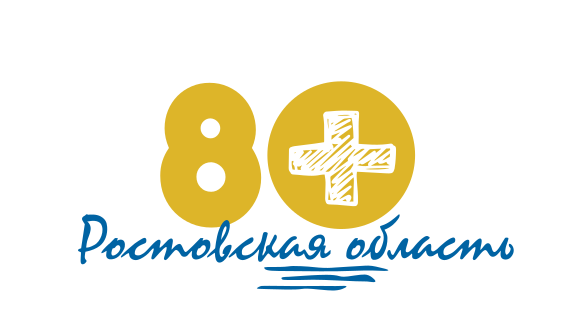 14
ОСНОВНЫЕ ПРАВИЛА ПОДГОТОВКИ ТЗ(ст.33 – описание объекта закупки)
Технические регламенты лучше указывать, но если не указаны, все равно  применяются
ГОСТы в ТЗ можно указывать! Даже если ГОСТ необязательный, но он
указан в ТЗ – он становится обязательным  для сторон договора
Но не существует ОБЯЗАННОСТИ указывать ГОСТы
Участники не обязаны знать ГОСТы и давать характеристики из них (кроме  случая, когда заказчик сам скопировал позиции из ГОСТа в ТЗ)
ТУ (тех.условия) , как правило, нельзя указывать.

письмо Минэкономразвития
России от 17.08.2016№Д28и-2118
15
МЕХАНИЗМЫ ИМПОРТОЗАМЕЩЕНИЯ
■ ОСОБЫЕ УСЛОВИЯ ДОПУСКА
Продукты питания, лекарства, компьютеры, бумага, мебель и др. (Приказ Минэкономразвития России № 155 от 25.03.2014)
■ ОГРАНИЧЕНИЕ ДОПУСКА
Медицинские изделия (ППРФ №102 от 05.02.2015)
Лекарственные препараты (ППРФ № 1289 от 30.11.2015)
Пищевые продукты (ППРФ № 832 от 22.08.2016)
Радиоэлектронная продукция (ППРФ № 968 от 26.09.2016)
■ ЗАПРЕТ
Товары легкой промышленности (ППРФ № 791 от 11.08.2014)
Товары машиностроения (ППРФ № 656 от 14.07.2014)
Программное обеспечение (ППРФ № 1236 от 16.11.2015)
Работы и услуги «турецкого происхождения» (ППРФ №1457 от 29.12.2015)
Т,Р,У для нужд обороны страны и безопасности (ППРФ № 9 от 14.01.2017)
16
ГДЕ И КАК СЛЕДУЕТ ОТРАЗИТЬ ИМПОРТОЗАМЕЩЕНИЯ?
1.В плане-графике + 
2.В извещении о закупке (см. например ст. 63. ч.5 п.7) +
3.В документации о закупке (см. ч.1 ст.64)
В плане-графике ставить ≪галочки≫ в ЕИС + ссылка на акт
В извещении и документации – ссылку на НПА + словами + какие  документы должен предоставить участник,
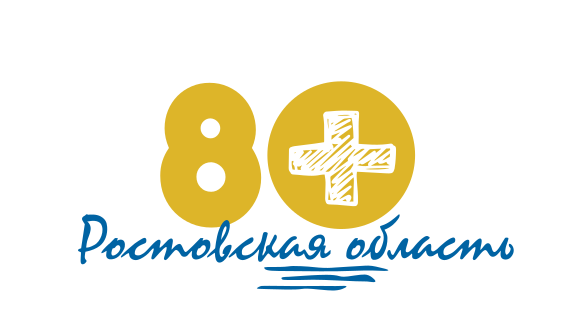 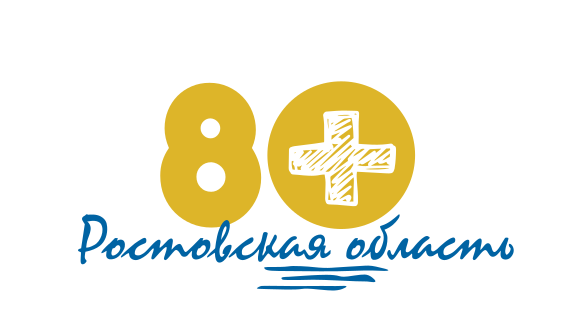 17
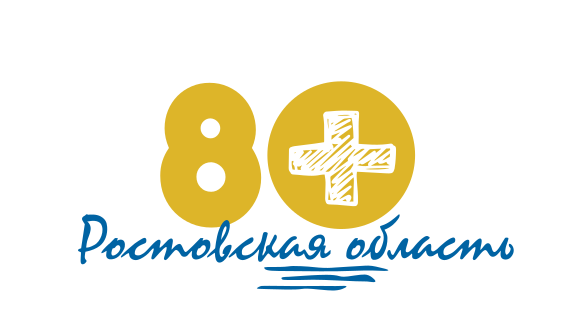 CПАСИБО 
ЗА  ВНИМАНИЕ  !!!!